Paprsková optika
Světlo jako elektromagnetické vlnění
Šíření světla, Odraz a lom světla
Disperze světla

 



Centrum pro virtuální a moderní metody a formy vzdělávání na Obchodní akademii T.G. Masaryka, Kostelec nad Orlicí
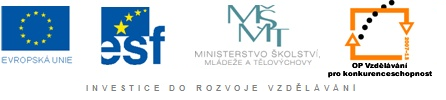 1
Světlo jako elektromagnetické vlnění
James Clerk Maxwell (1831 – 1879) 
anglický fyzik
autorem teorie podle níž elektro-
   magnetické vlnění vzniká při 
   kmitání elektronů              elektro-
   ny v atomech mění svoji energii a 
   ta je z atomu vyzařována v podobě elektromagnetického vlnění = světla
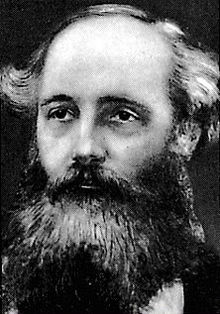 2
Světlo jako elektromagnetické vlnění
světlo je charakterizováno vlnovou délkou
vidění je fyziologický proces, který v lidském oku vyvolává elektromagnetické vlnění o frekvencích
    f = (7,7 – 3,8) .1014 Hz
tomu odpovídají vlnové délky světla ve vakuu 	  λ = (390 - 790) nm 
   
    nejkratší - fialová barva 
    nejdelší - červená barva
3
Světlo jako elektromagnetické vlnění
Vztah barvy světla a frekvence světelného vlnění:
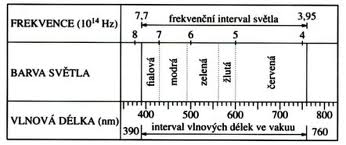 4
Světlo jako elektromagnetické vlnění
c = rychlost světla ve vakuu

přesná hodnota:

přibližná hodnota:

rychlost světla ve vakuu = největší rychlost, kterou mohou hmotné objekty dosáhnout
5
Šíření světla
Světlo se šíří optickým prostředím, které může být: 
a) průhledné – nedochází k rozptylu světla
                       -  čirá (voda, bezbarvé sklo) + barevná 
                                                                
b) průsvitné – světlo prostředím prochází, ale zčásti 	 se v něm rozptyluje

c) neprůhledné – světlo se v něm silně pohlcuje nebo 			se na rozhraní s daným prostředím 			jen odráží
6
Šíření světla
Má-li optické prostředí v celém objemu stejné optické vlastnosti = prostředí opticky homogenní (stejnorodé).
Prostředí:
a) opticky izotropní – rychlost světla je ve všech 	směrech stejná
b) opticky anizotropní – rychlost světla závisí na 			směru šíření světelného 			vlnění
7
Šíření světla
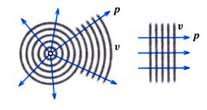 Pro šíření světla platí Huygensův princip: 
z bodového zdroje světla se světlo šíří v kulových vlnoplochách
směr šíření světla v homogenním optickém prostředí udávají přímky kolmé na vlnoplochu = světelné paprsky
ve stejnorodém optickém prostředí se světlo šíří přímočaře
princip nezávislosti chodu světelných paprsků
8
Šíření světla
Vlnoplochy světelného vlnění





na přímočarém šíření světla a nezávislosti chodu světelných paprsků je založena paprsková optika
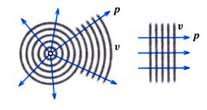 9
Odraz a lom světla
Při dopadu světla na rozhraní dvou optických prostředí se dopadající paprsky odrážejí a lámou.
a)  Zákon odrazu
Velikost úhlu odrazu α´ se
rovná velikosti úhlu 
dopadu α:

Odražený paprsek leží v rovině dopadu.
Úhel odrazu nezávisí na frekvenci světla.
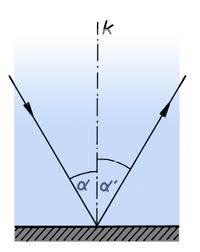 10
Odraz a lom světla
Zákon lomu

Platí: 

Podíl rychlostí světla v1, v2 
v obou prostředích je 
pro daná prostředí konstantní = index lomu n.

Označíme: v1 = c
	v2 = v	 absolutní index lomu
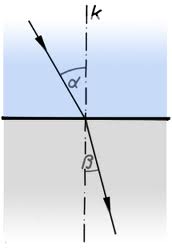 11
Odraz a lom světla
pro vakuum (vzduch) :    n = 1
 pro další prostředí :         n > 1
 index lomu není pro světla všech barev konstantní a    	závisí na frekvenci světla = disperze světla

Pro světlo šířící se rychlostí v1 z optického prostředí o indexu lomu n1 do prostředí s indexem n2 , kde má rychlost v2 platí:
12
Odraz a lom světla
Rozdělení prostředí podle indexu lomu:
opticky řidší – větší rychlost světla, menší index 	lomu
opticky hustší – menší rychlost světla, větší index 		lomu

Snellův zákon lomu světla:
13
Odraz a lom světla
Příklady lomu světla:
lom ke kolmici – přechod světla z prostředí 			opticky řidšího do prostředí 			opticky hustšího
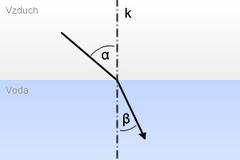 14
Odraz a lom světla
2. lom od kolmice - přechod světla z prostředí opticky 		hustšího do prostředí opticky 			řidšího 
                                 sklo → vzduch
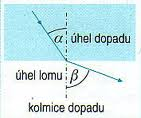 15
Odraz a lom světla
Lom světla:
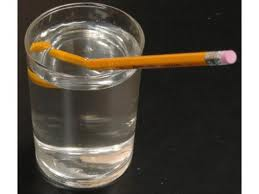 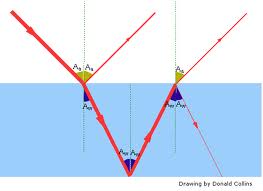 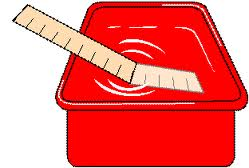 16
Odraz a lom světla
3. úplný (totální) odraz světla- zvláštní případ lomu od kolmice
-	při tzv. mezním úhlu dopadu αm  dosáhne úhel 
	lomu největší možné hodnoty β = 90°
-  úhel αm  je největší úhel, při kterém nastává ještě lom světla
Platí:
17
Odraz a lom světla
- měření mezního úhlu umožňuje určit index lomu látky, kterou světlo prochází       
-  přístroje pro měření indexu lomu = refraktometry


		Je-li                nedochází 	k lomu	světla, ale k 	odrazu = úplný odraz.
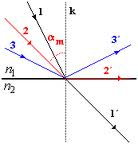 18
Příklad:
Světlo dopadá na rozhraní skla a vzduchu pod úhlem 45°. Nastane úplný odraz světla? Index lomu skla je 1,5.





Řešení:   αm  = 42°, úplný odraz nastane
19
Odraz a lom světla
Odrazný hranol:
součástí řady přístrojů – triedru, mikroskopů, hledáčků kamer
světlo dopadá na vnější povrch hranolu kolmo, na vnitřní stěnu pod úhlem 45°             nastává úplný odraz světla
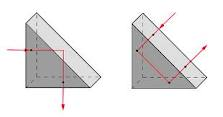 20
Disperze světla
Disperze světla = rozklad
bílé světlo se při lomu rozloží na barevné složky = důsledek závislosti rychlosti světla v látkách na   frekvenci světla
rychlost světla s rostoucí frekvencí se zmenšuje = normální disperze
vlivem disperze se nejvíce láme paprsek světla fialového a nejméně červeného
bílé světlo je světlo složené z jednoduchých světel
   (monofrekvenčních)
21
Disperze světla
Optický hranol:
K rozkladu světla lomem               hranolové spektrum:
Červená (nejmenší n)
Oranžová
Žlutá
Zelená
Modrá
Fialová (největší n)
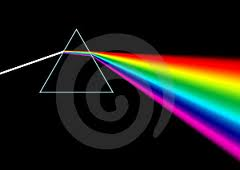 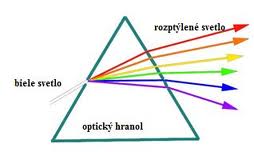 22
Použitá literatura a www stránky
Fyzika pro gymnázia – Optika
doc.RNDr. Oldřich Lepil, CSc
Fyzika pro střední školy
doc,RNDr.Oldřich Lepil,CSc
Sbírka řešených úloh z fyziky pro SŠ
RNDr. Karel Bartuška
Fyzweb.cz
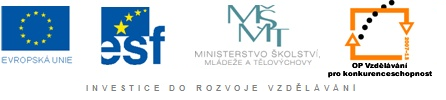 23